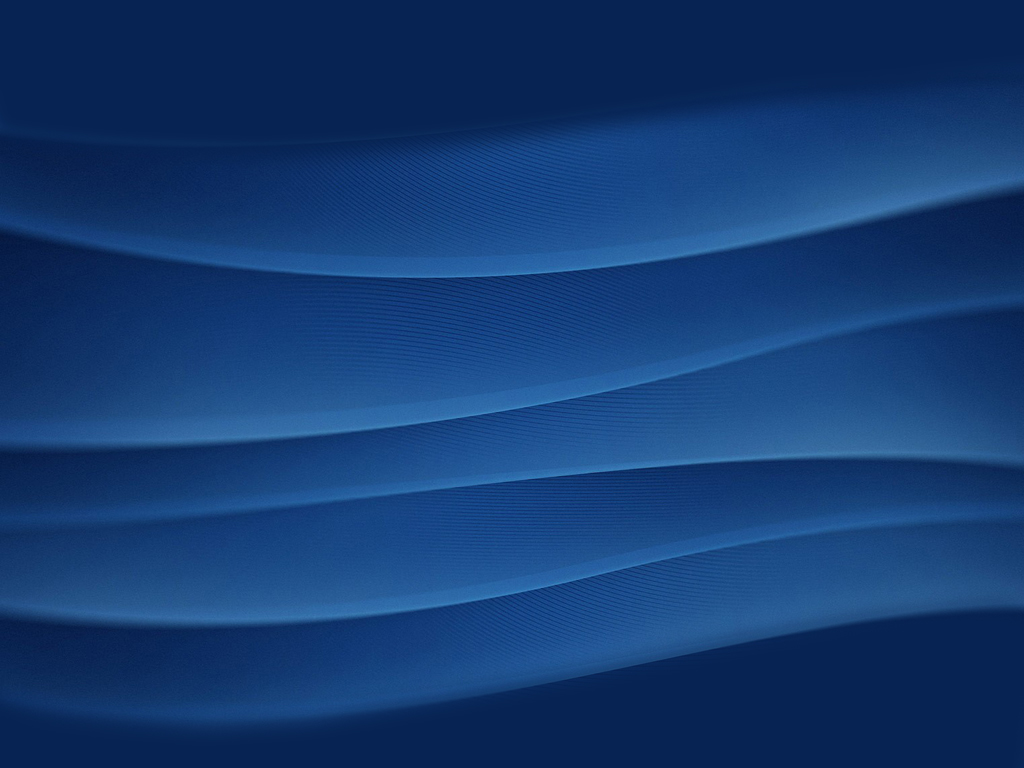 ДУША  МУЗЫКИ –
МЕЛОДИЯ
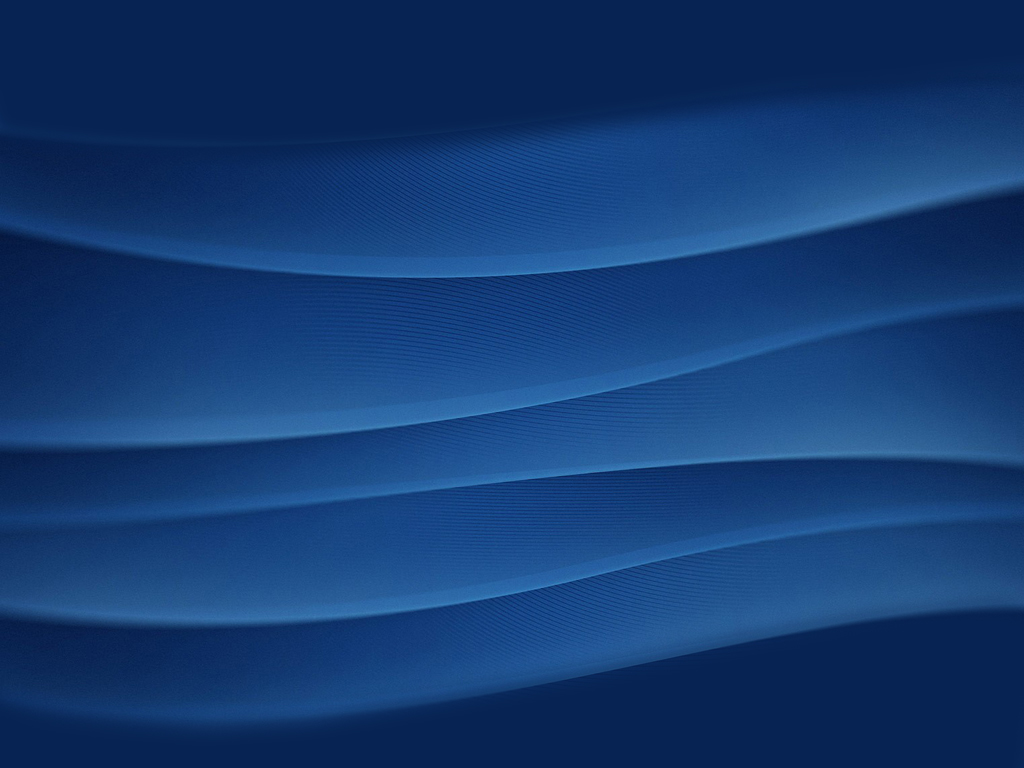 Васильева В.Н. СОШ № 34 Набережные Челны
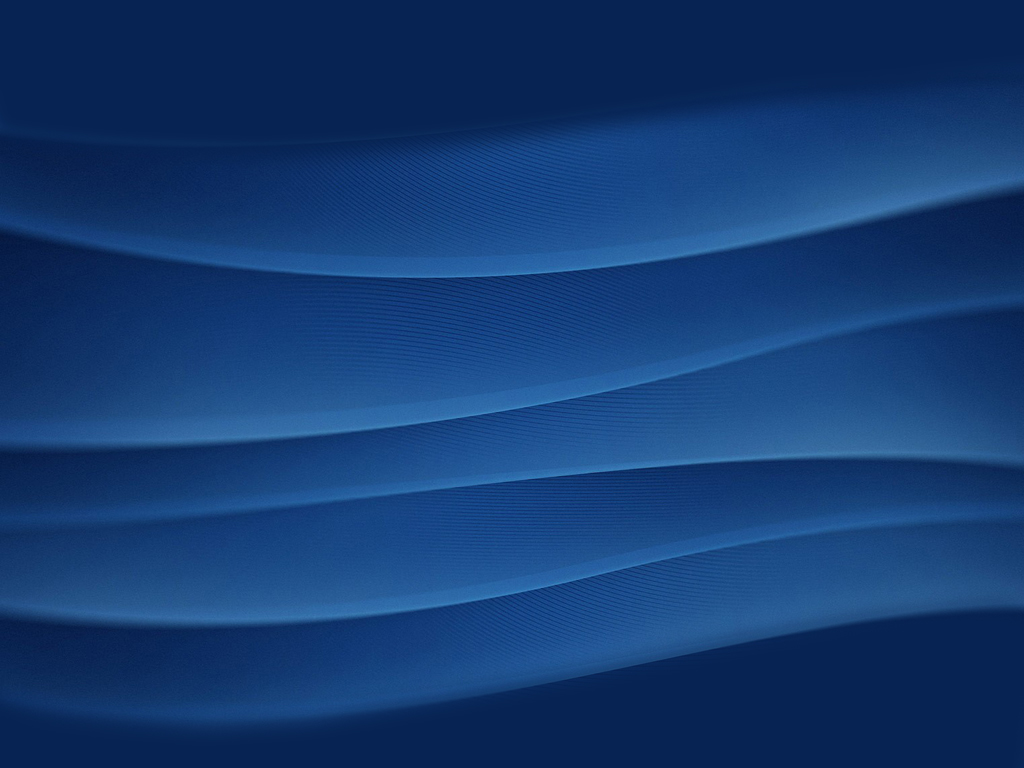 Васильева В.Н. СОШ № 34 Набережные Челны
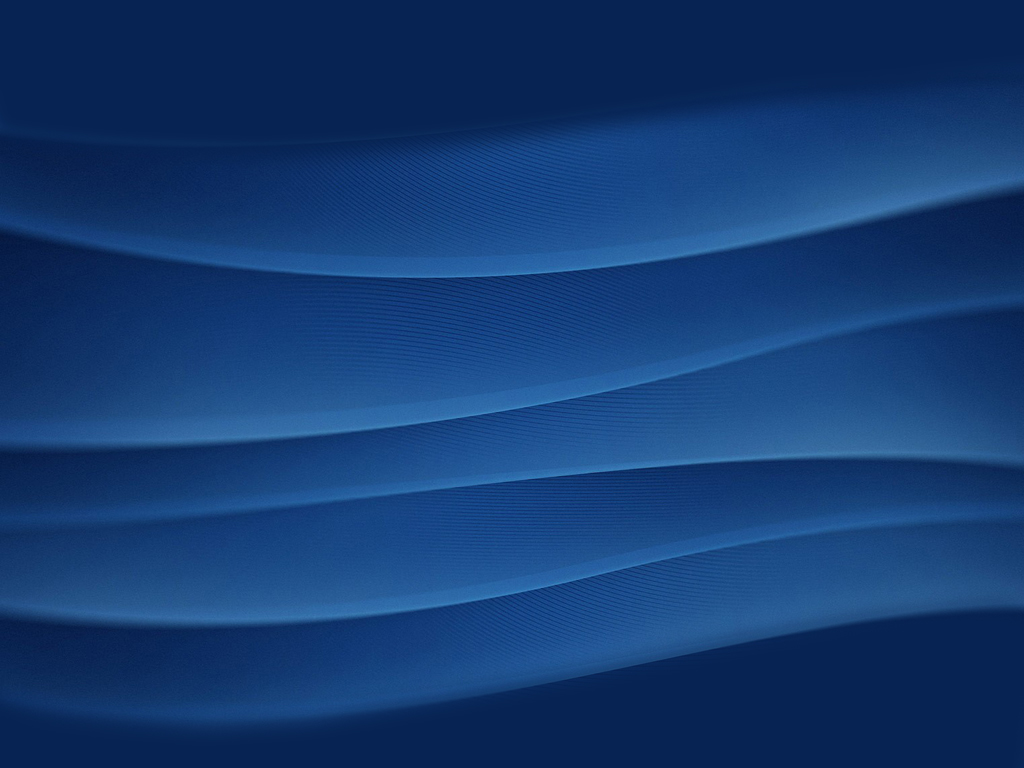 УЗНАЙ 
 МЕЛОДИЮ
Васильева В.Н. СОШ № 34 Набережные Челны
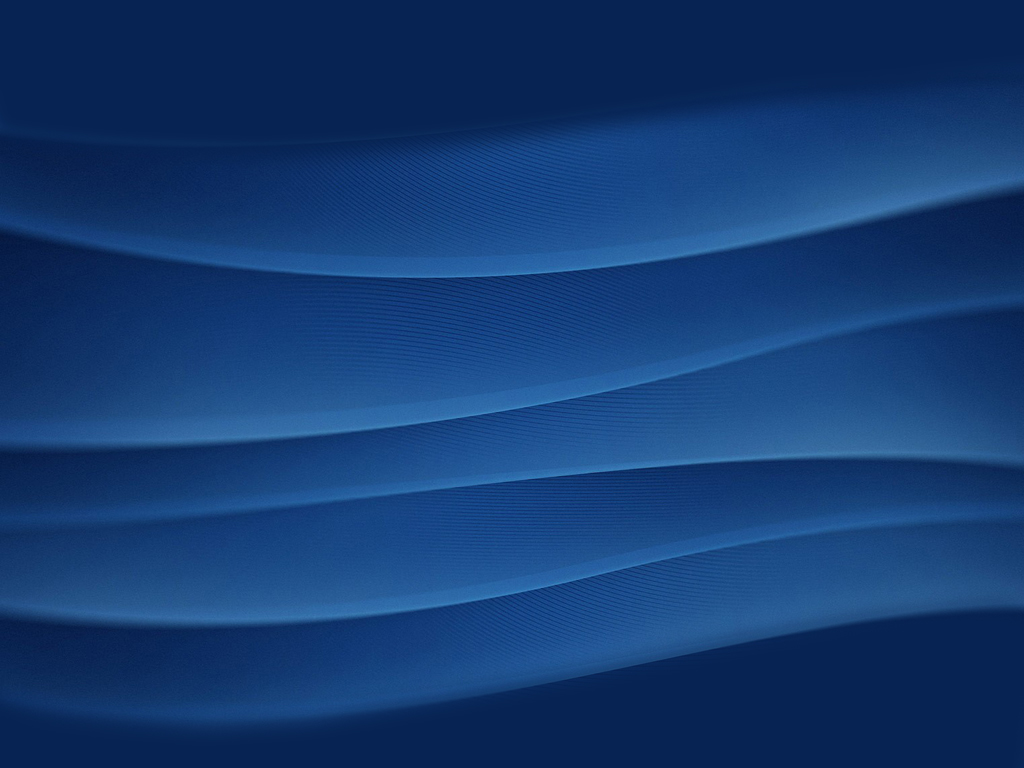 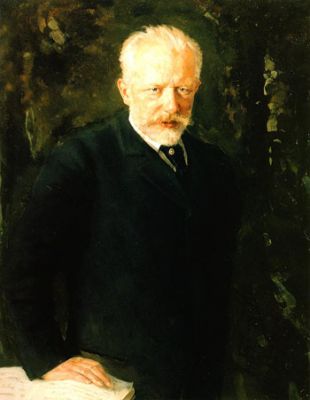 ПЁТР
ИЛЬИЧ
ЧАЙКОВСКИЙ
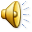 МАРШ
 ДЕРЕВЯННЫХ
 СОЛДАТИКОВ
Васильева В.Н. СОШ № 34 Набережные Челны
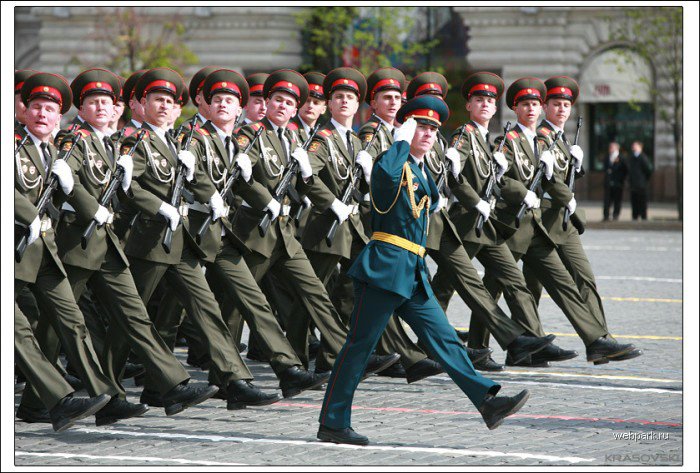 ПРИЗНАКИ  МАРША
МЕЛОДИЯ ЧЁТКАЯ
  МЕЛОДИЯ ОТРЫВИСТАЯ
  ЗВУКИ ИЗОБРАЖАЮТ ДВИЖЕНИЕ
  РИТМ ПЕРЕДАЁТ ШАГИ
  МЕЛОДИЮ МОГ БЫ 
     СЫГРАТЬ БАРАБАН
ИСПОЛНЕНИЕ МАРША
ДЕВОЧКИ -  КУКОЛКИ
МАЛЬЧИКИ - БАРАБАНЩИКИ
Васильева В.Н. СОШ № 34 Набережные Челны
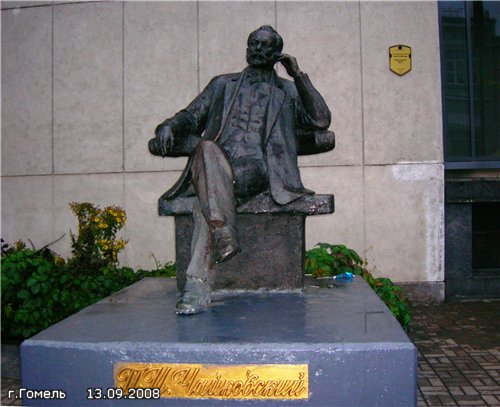 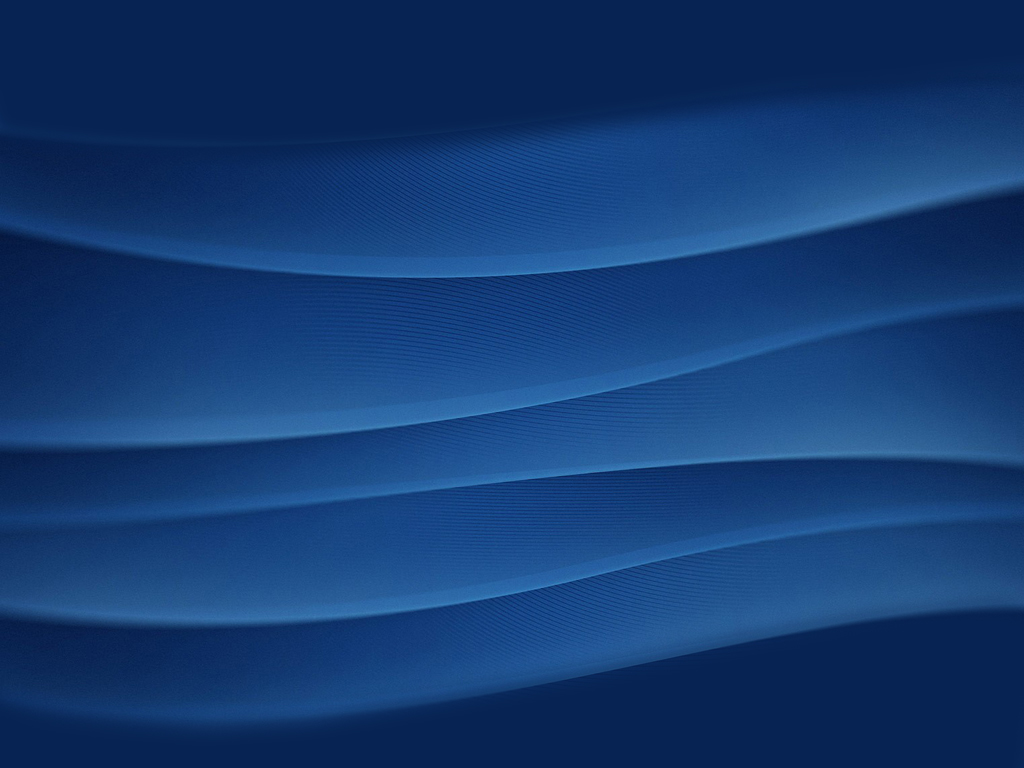 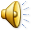 ПЁТР
ИЛЬИЧ
ЧАЙКОВСКИЙ
ВАЛЬС
Васильева В.Н. СОШ № 34 Набережные Челны
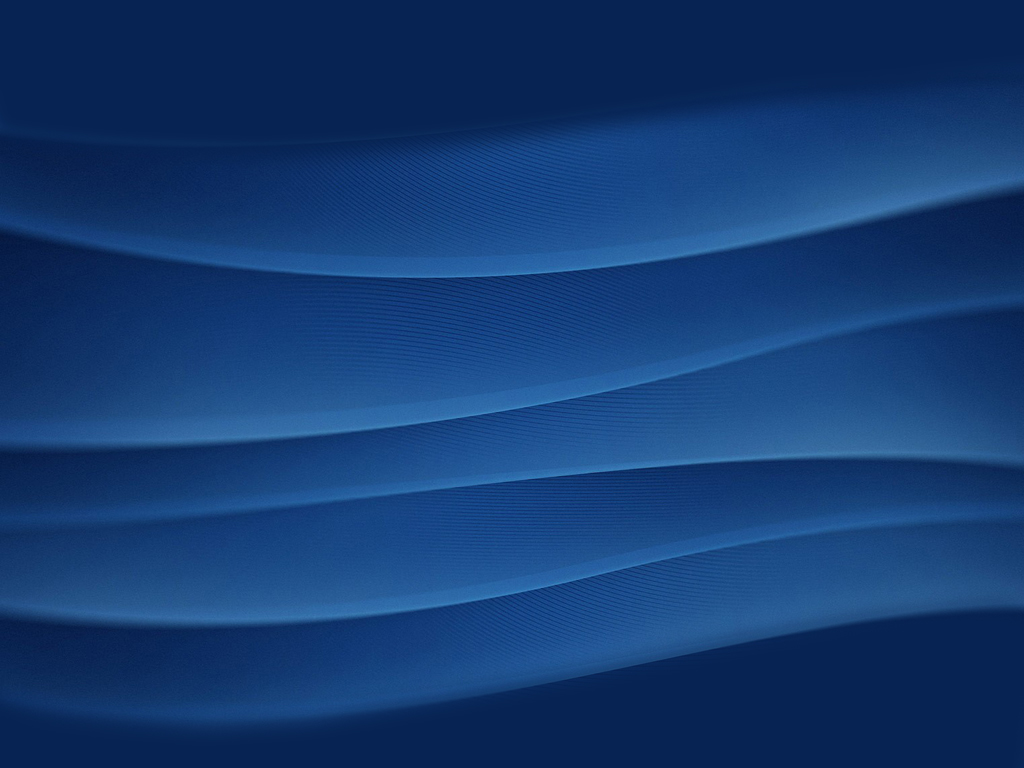 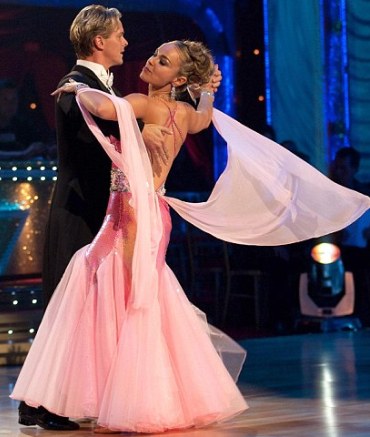 ПРИЗНАКИ ТАНЦА
МЕЛОДИЯ ПЛАВНАЯ
  МЕЛОДИЯ КРАСИВАЯ
  ЗВУКИ СЛОВНО 
     ЗАКРУЖИЛИСЬ В ТАНЦЕ
4. ХОЧЕТСЯ ПОСЧИТАТЬ 
    «РАЗ – ДВА – ТРИ»
ИСПОЛНЕНИЕ ВАЛЬСА
Васильева В.Н. СОШ № 34 Набережные Челны
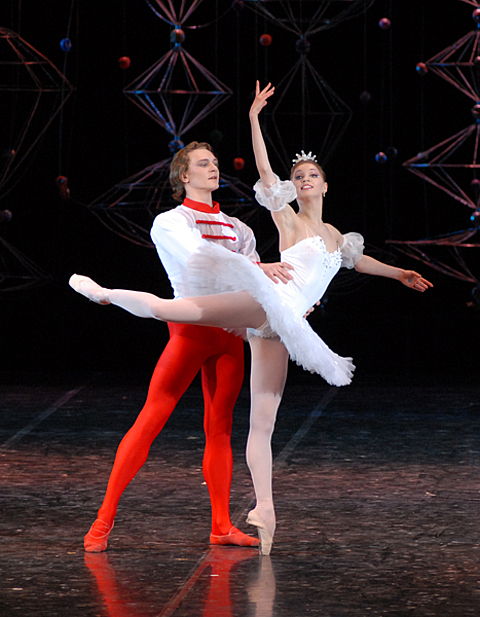 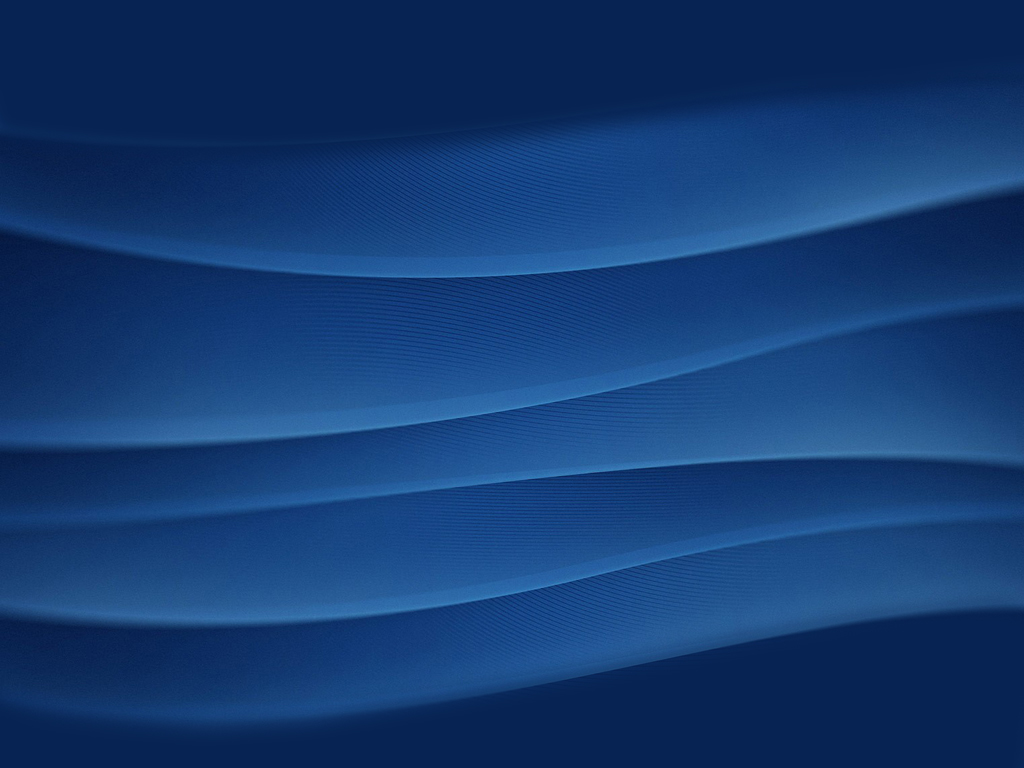 ПЁТР ИЛЬИЧ
ЧАЙКОВСКИЙ




БАЛЕТ «ЩЕЛКУНЧИК»

ПА-ДЕ-ДЕ
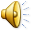 Васильева В.Н. СОШ № 34 Набережные Челны
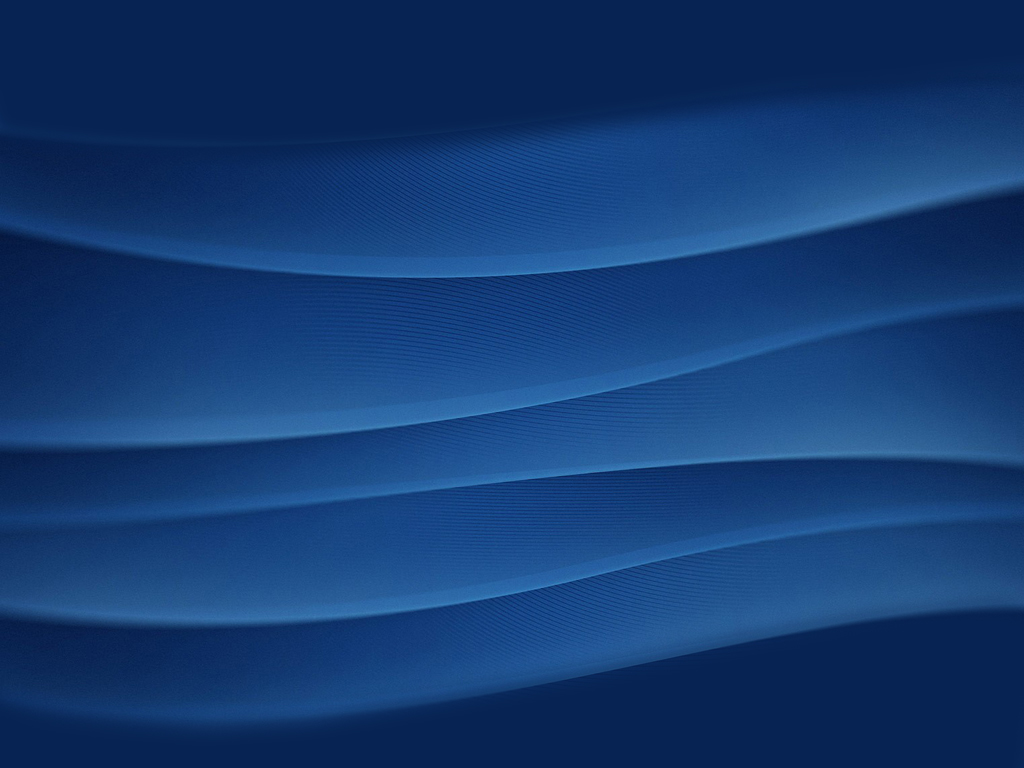 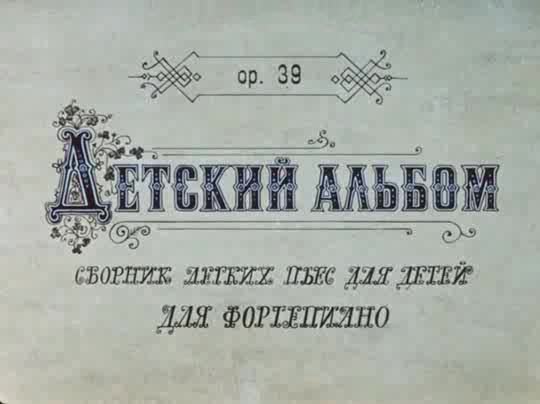 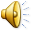 ПЁТР ИЛЬИЧ
ЧАЙКОВСКИЙ

СЛАДКАЯ 
 ГРЁЗА
ПОСВЯЩЁН ПЛЕМЯННИКУ
ВОЛОДЕ ДАВЫДОВУ
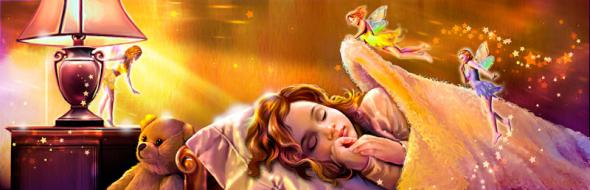 Васильева В.Н. СОШ № 34 Набережные Челны
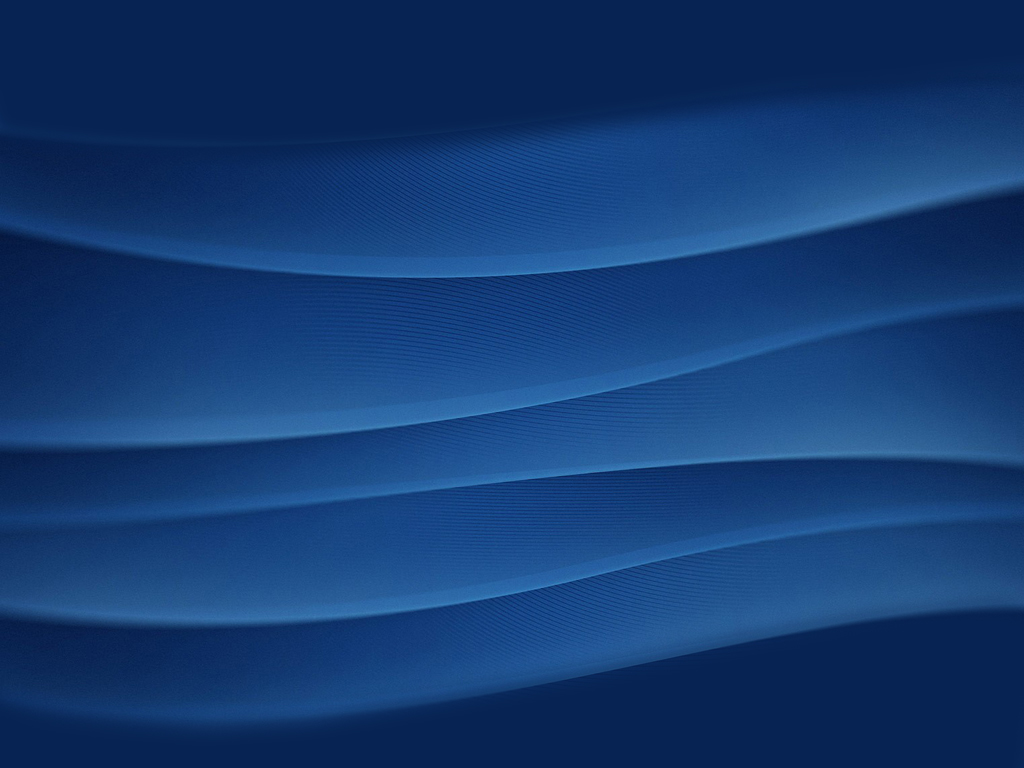 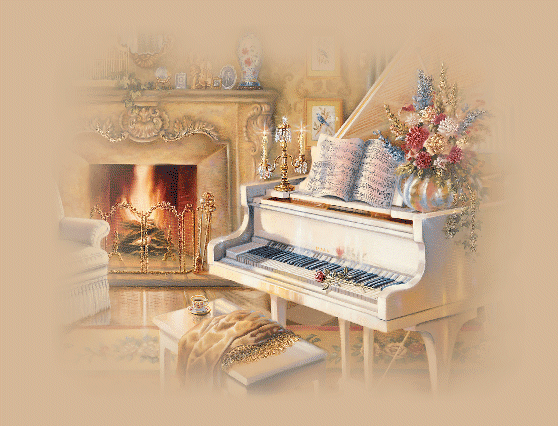 ЧТО ПРОЗВУЧАЛО – ПЕСНЯ, МАРШ ИЛИ ТАНЕЦ?
    (ЭТО ПЕСНЯ. ЕЁ ПОЁТ ФОРТЕПИАНО.
     ЭТО ПЕСНЯ БЕЗ СЛОВ)
  КАК  ЗВУЧАЛА МЕЛОДИЯ?
    (НАПЕВНО, ПЛАВНО, НЕТОРОПЛИВО, ЛАСКОВО, ЗАДУМЧИВО, ШИРОКО, МЯГКО)
  КАКОЕ НАСТРОЕНИЕ  ПОЯВИЛОСЬ У ВАС?
    (ЗАДУМЧИВОЕ, СПОКОЙНОЕ, МЕЧТАТЕЛЬНОЕ, ГРУСТНОЕ, СВЕТЛОЕ)
-  СЫГРАЙ МЕЛОДИЮ НА СКРИПКЕ
Васильева В.Н. СОШ № 34 Набережные Челны
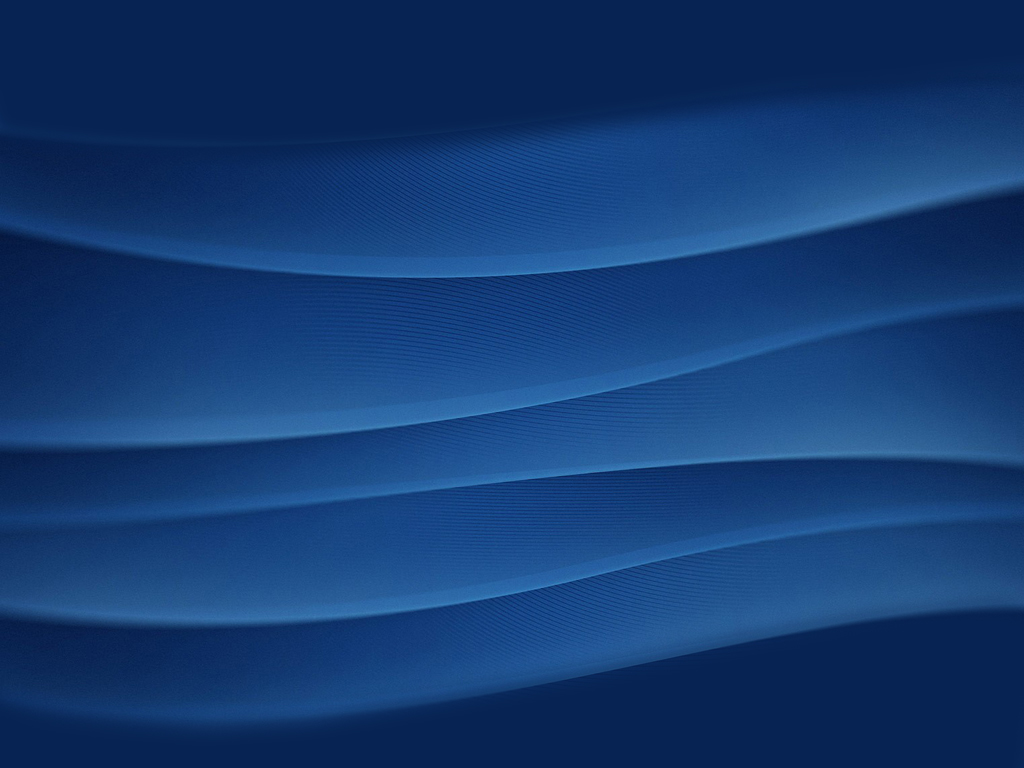 ГРЁЗА – 
ЭТО МЕЧТА, ВОСПОМИНАНИЕ,
 РАЗДУМЬЕ О ПРИЯТНОМ,
 ДОРОГОМ, ДОБРОМ
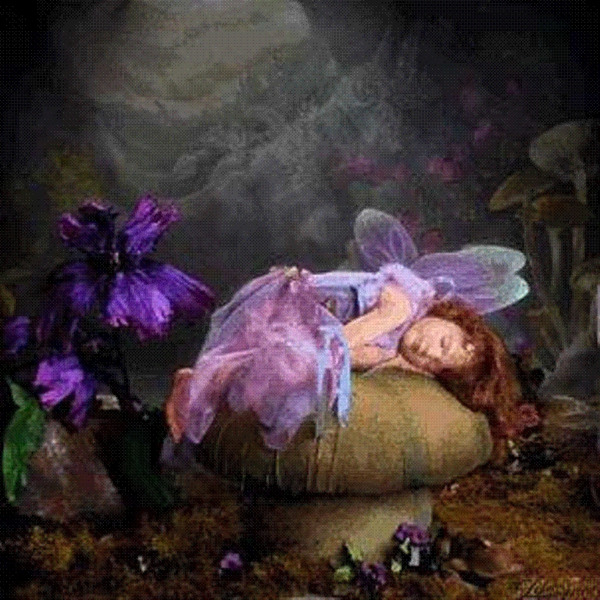 Васильева В.Н. СОШ № 34 Набережные Челны
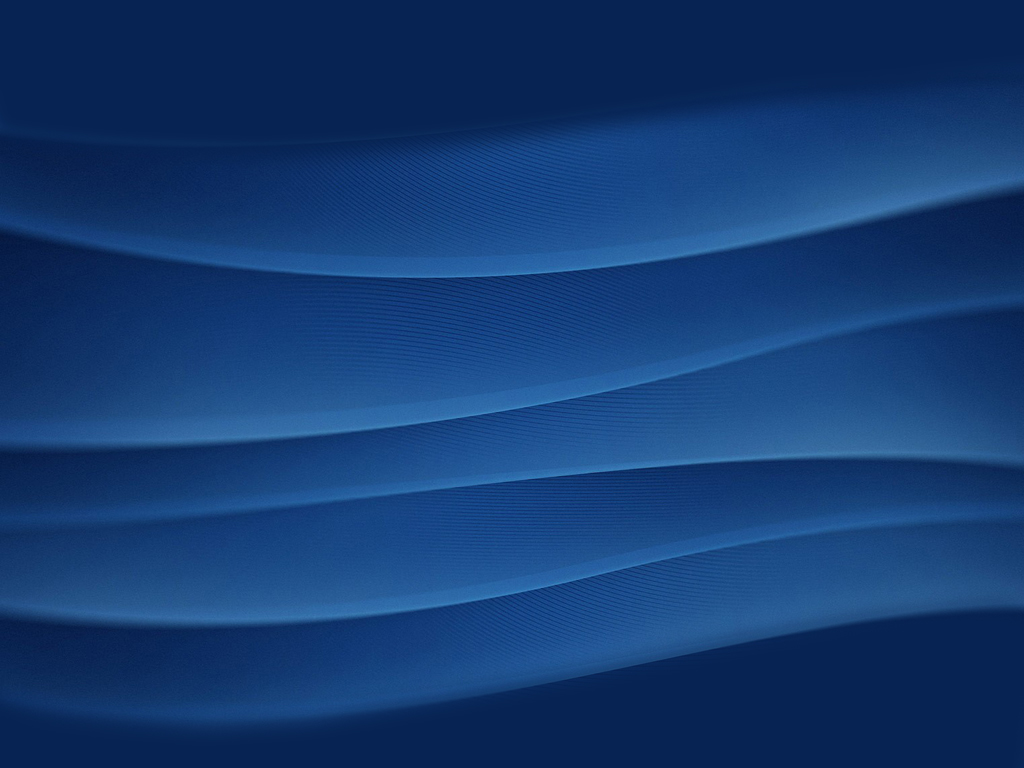 МУЗЫКА – 
СЛОВНО ЖИВОЕ СУЩЕСТВО.
В НЕЙ БЬЁТСЯ СЕРДЦЕ, СТУЧИТ ПУЛЬС
ЗАДАНИЯ
  НАПОЙ МЕЛОДИИ ПЬЕС П.И.ЧАЙКОВСКОГО
  НАРИСУЙ В ВОЗДУХЕ  ЛИНИИ И ПУЛЬС МЕЛОДИЙ
Васильева В.Н. СОШ № 34 Набережные Челны
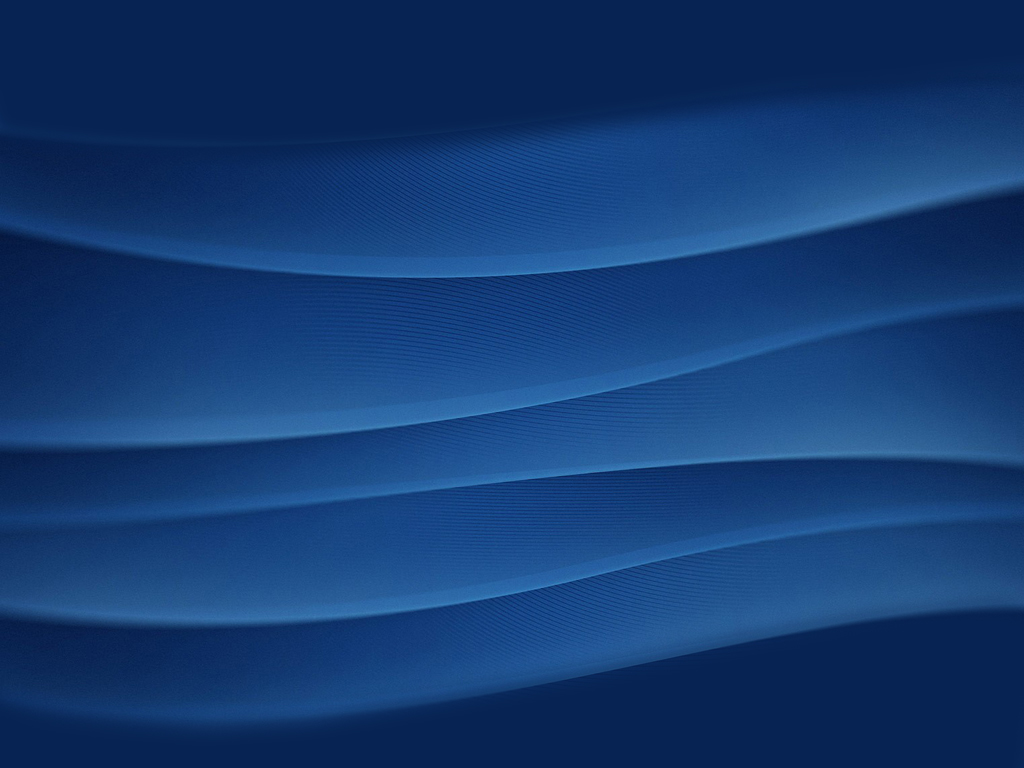 МУЗЫКАЛЬНАЯ  ИГРА
ОТМЕТИТЬ ИЗМЕНЕНИЯ В МУЗЫКЕ 
       (ДИРИЖИРОВАНИЕМ, ДВИЖЕНИЯМИ,
        ИГРОЙ НА ВООБРАЖАЕМОМ ИНСТРУМЕНТЕ)

    ЧТО ИЗМЕНИЛОСЬ В МУЗЫКЕ? 
        (ТЕМП, ДИНАМИКА, РЕГИСТР,
          РИТМИЧЕСКИЕ АКЦЕНТЫ,
          ХАРАКТЕР МЕЛОДИИ)

ЧТО ПРОИЗОШЛО С ХАРАКТЕРОМ МУЗЫКИ, 
      ЕЁ НАСТРОЕНИЕМ?
Васильева В.Н. СОШ № 34 Набережные Челны